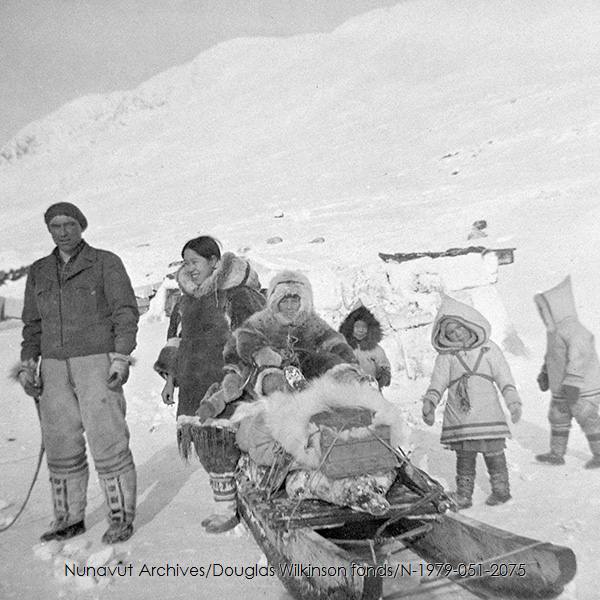 Ajjiliurlagit
Inuit Qaujimajatuqangit Through the Photographs of Joseph Idlout
This educational material has been developed by Augatnaaq Eccles, BA History.
[Speaker Notes: Exhibition overview, intro into what the exhibition is about.]
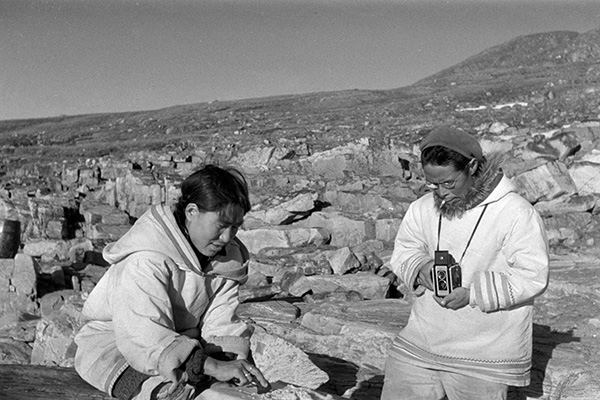 Joseph Idlout
Joseph Idlout was the camp leader of Aulatsivik (camp outside of Mittimatalik), and was known to be a great hunter. He became one of the best-known Inuit during the 1950s after he starred in the film "Land of the Long Day" in 1952.
WHAT WAS HAPPENING IN iNUIT nuNANGAT DURING THIS TIME? (1950-1960)
High Arctic Relocations
Dog slaughters
Inuit moved into permanent settlements
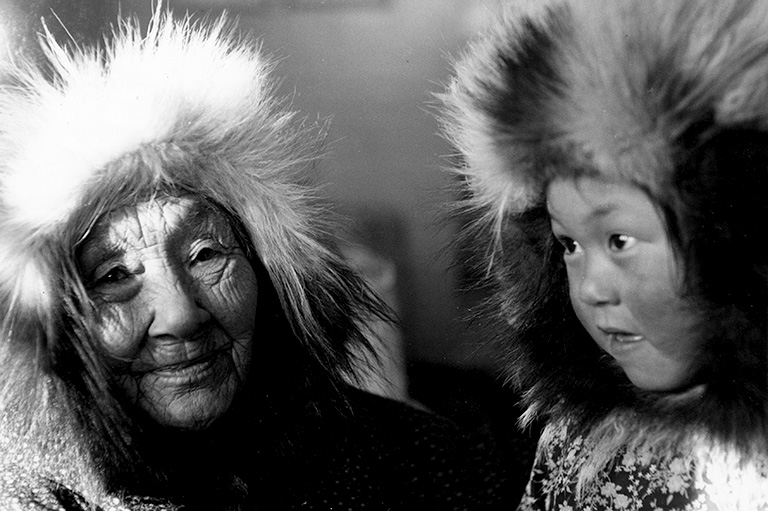 Photographs of Inuit Taken by Qallunaat
https://www.canadashistory.ca/explore/first-nations-inuit-metis/life-on-the-land
[Speaker Notes: Before we dive into the photographs taken by Idlout, I would like to show you guys some photos of Inuit taken by Qallunaat during this time, and some from before, so that we can compare them to the pictures taken by Idlout.]
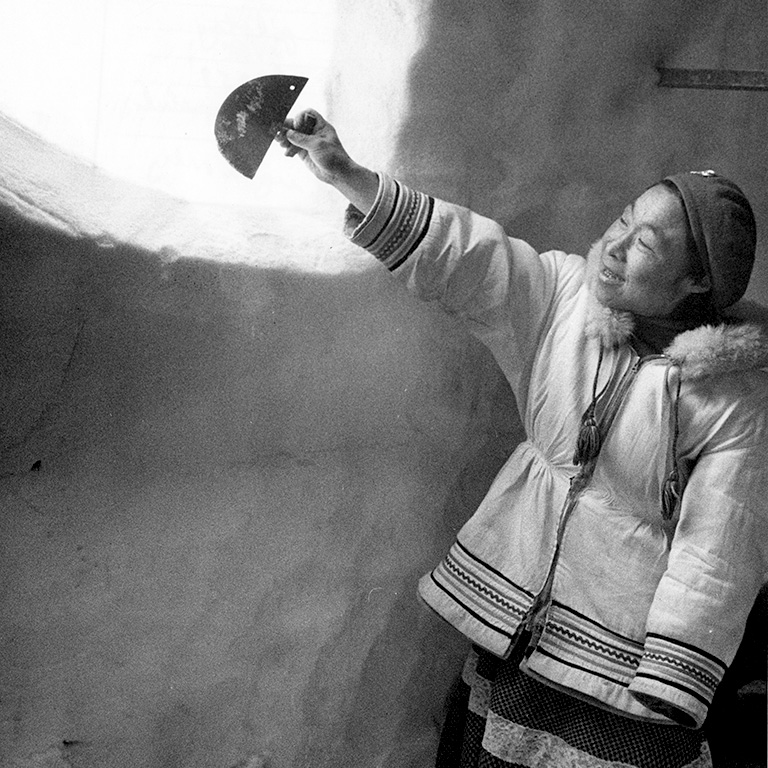 An [Inuk] woman identified as Louisa scrapes an ice window inside an igloo at Povungnetuk, in what’s now Nunavut, in a 1959 photo by Richard Harrington.
What do you see in this photo?

Does anything catch your eye?

How does it make you think about Inuit and Inuit culture?
Karine Duhamel “Life on The Land” in Canada’s History. September 2, 2021.
HBCA-1987-363-E-435-016
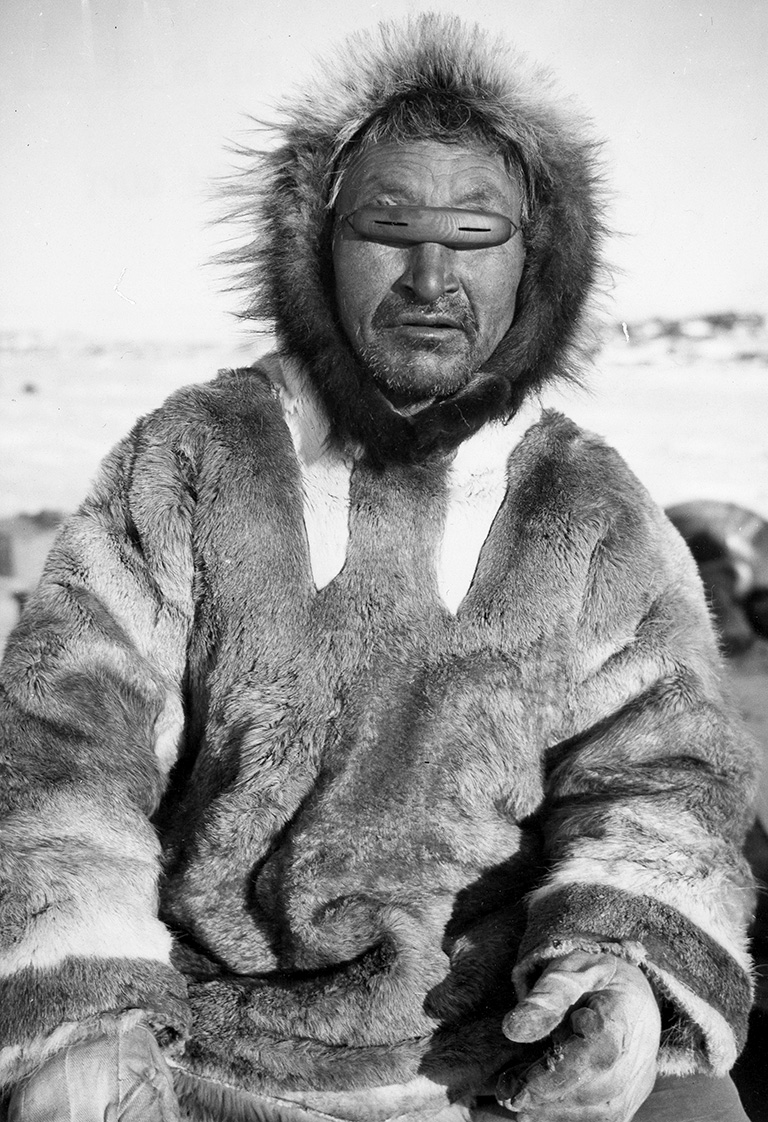 Henry Aod-la-toak wears a pair of wooden goggles that was used to prevent snow blindness. The undated photo is by Canon J.H. Webster, an Anglican missionary who ministered in Coppermine, N.W.T., from the 1930s to the 1950s. It appeared in the March 1949 issue in an article on life in the Coronation Gulf region of what’s now Nunavut.
What do you see in this photo?
What does it tell you about Inuit and Inuit culture?
Karine Duhamel “Life on The Land” in Canada’s History. September 2, 2021.
HBCA-1987-363-E-152-004A
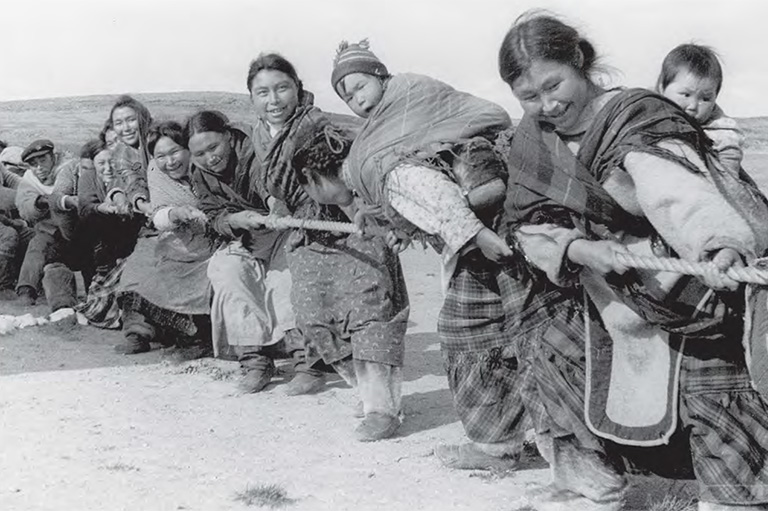 Members of an unidentified Inuit community participate in a tug-of-war competition in a 1934 photo by H. Bassett.
What do you see in this photo?

What does it tell you about Inuit and Inuit culture?
Karine Duhamel “Life on The Land” in Canada’s History. September 2, 2021.
HBCA-1987-363-E-220-042
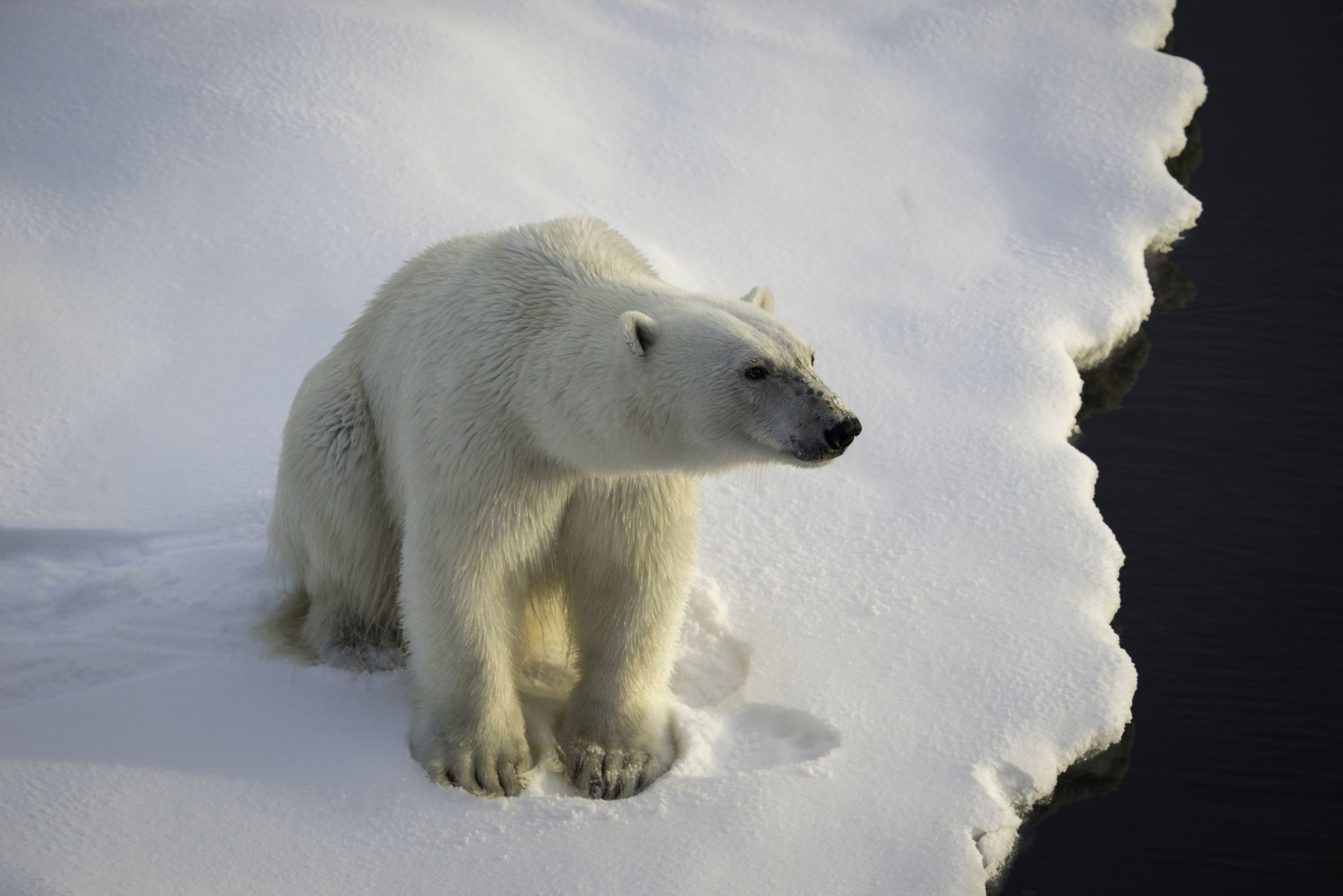 Inuit Qaujimajatuqangit
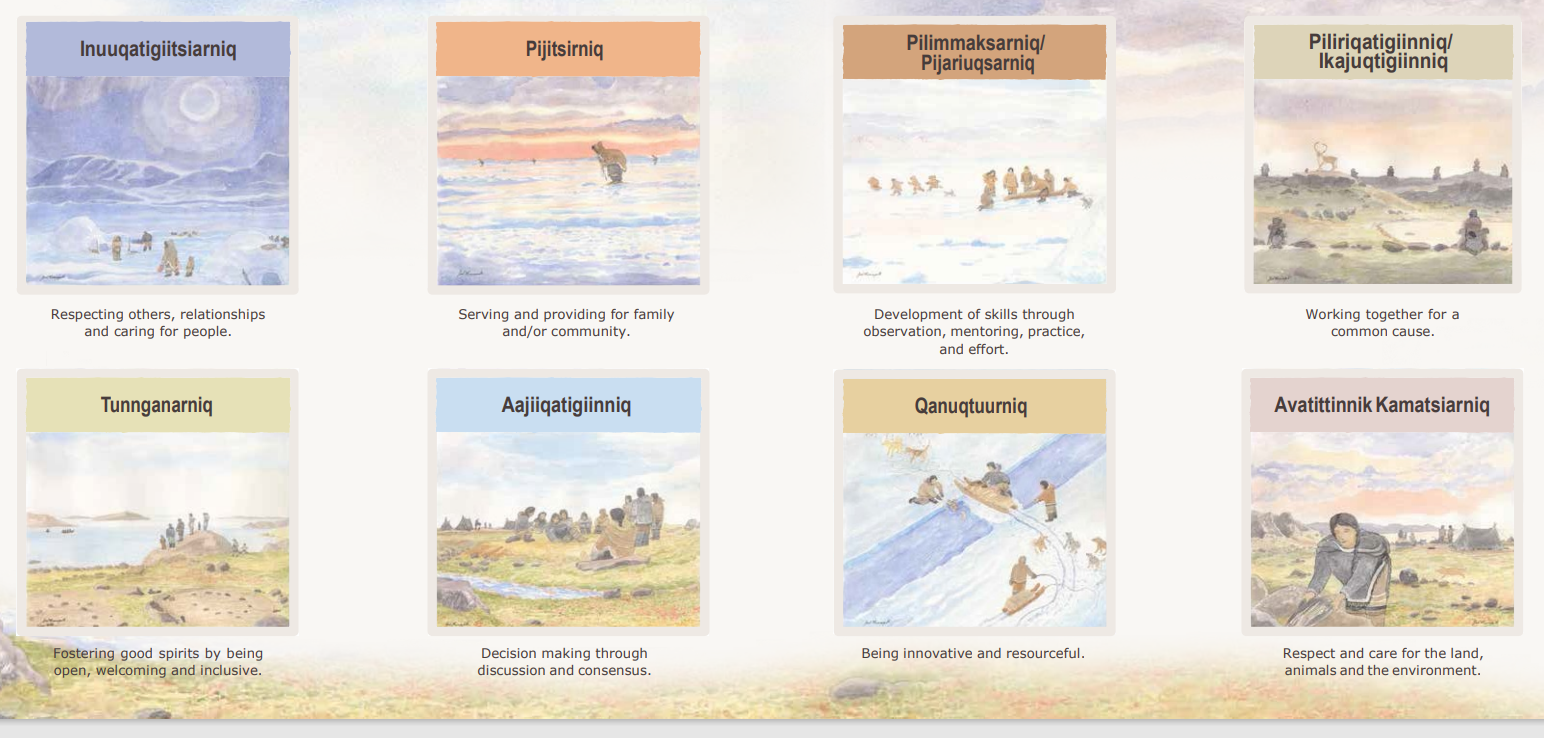 Inuit Qaujimajatuqangit
Why organize an exhibition through Inuit Qaujimajatuqangit?
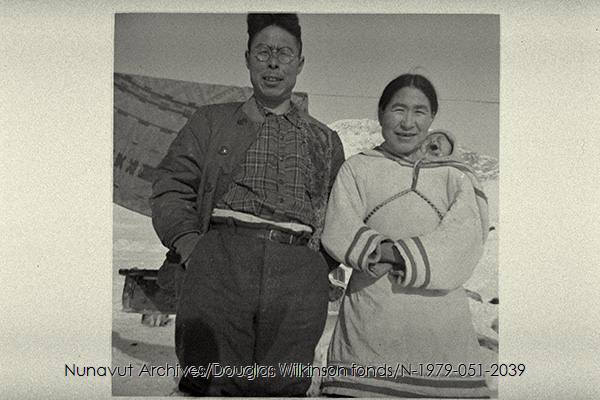 Idlout's Photographs
The photographs captured by Idlout and presented in this section have been selected from the Douglas Wilkinson fonds housed in the Nunavut Archives.
Ikajuqatigiingniq
Working together for a common cause.
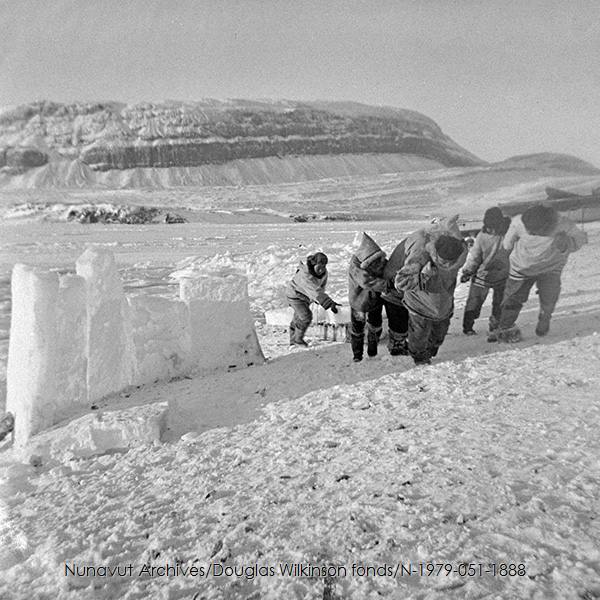 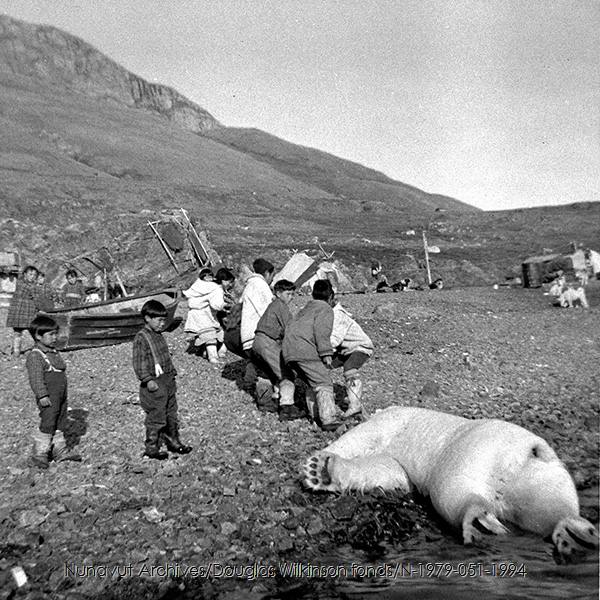 Pilimmaksarniq
Development of skills through observation, mentoring, practice, and effort.
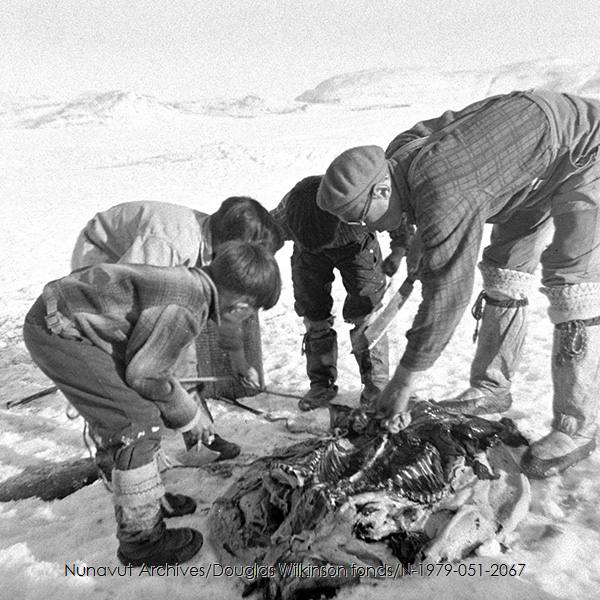 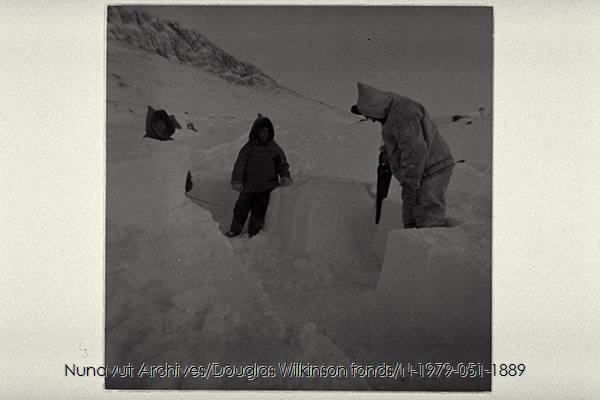 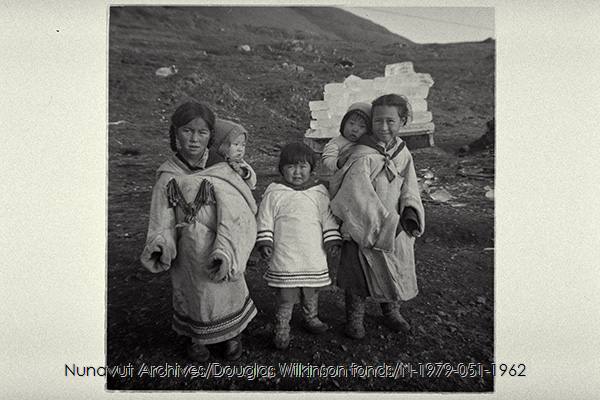 Qanuqtuurniq
Being innovative and resourceful.
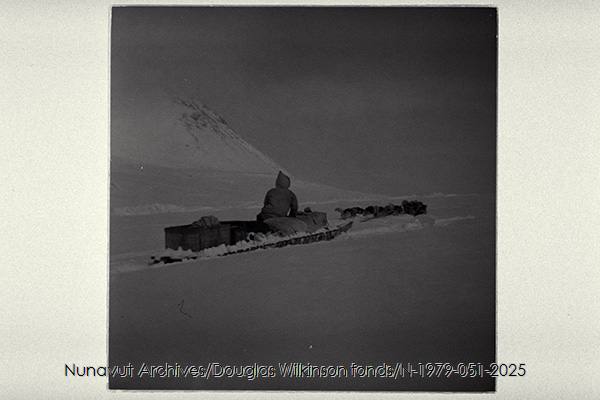 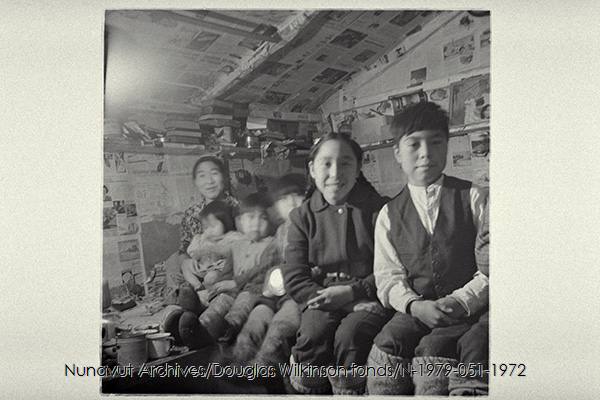 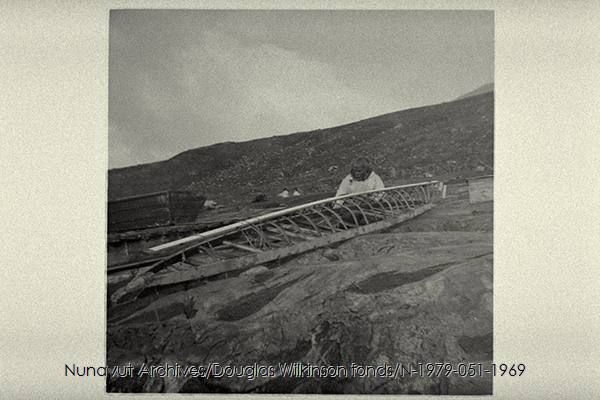 Inuuqatigiitsiarniq
Respecting others, relationships and caring for people
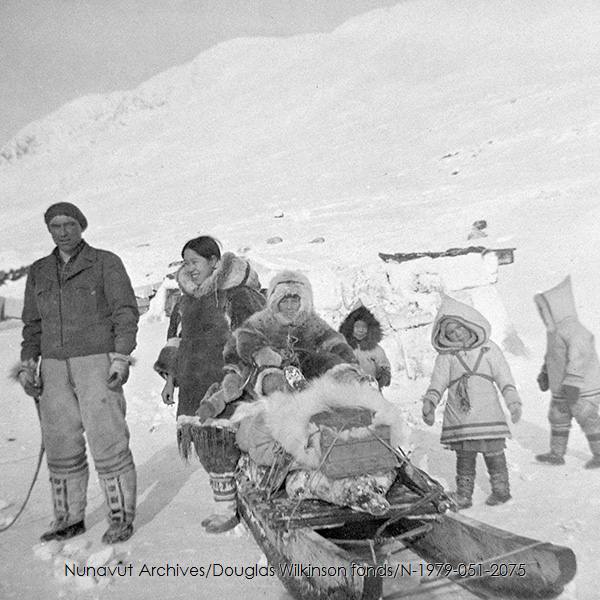 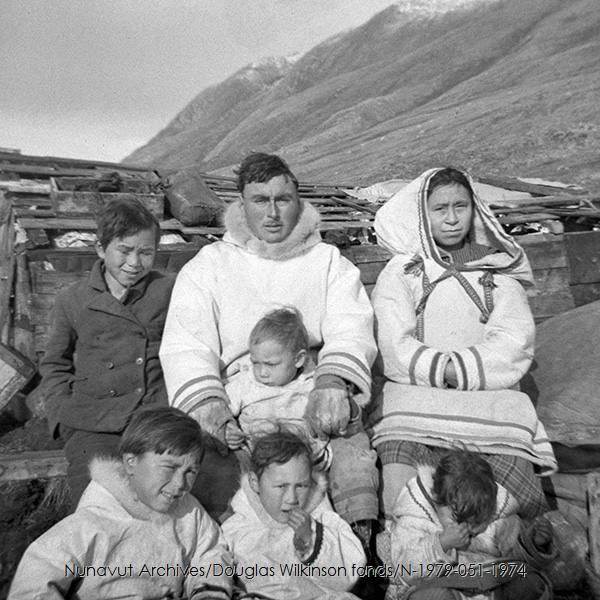 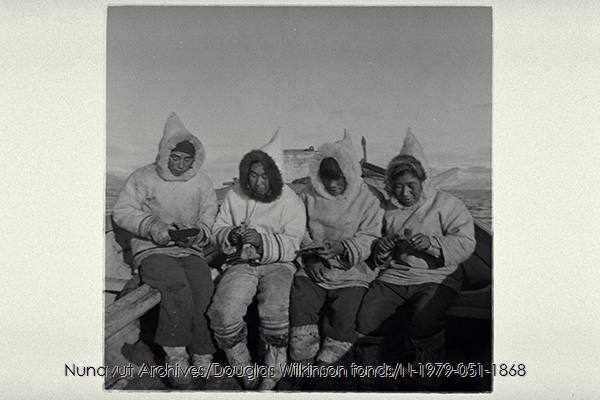 Final Discussion Questions:
Creative response:
Citations
Karine Duhamel “Life on The Land” in Canada’s History. September 2, 2021. Accessed online at https://www.canadashistory.ca/explore/first-nations-inuit-metis/life-on-the-land

Heather Campbell, "Tunniit/Tattoos The Complicated History of Photographing Inuit Tattoos" in Library and Archives Canada Blog. January 14, 2021. Accessed online at https://thediscoverblog.com/2021/01/14/tunniit-tattoos-the-complicated-history-of-photographing-inuit-tattoos/

Idlout's photographs are housed in the Douglas Wilkinson fonds (in the Nunavut Archives).